Cryogenic Cavity for Ultra Stable Laser
T. Ushiba, A. Shoda, N. Omae, Y. Aso, S. Otsuka S. Hiramatsu, K. Tsubono, ERATO Collaborations
Contents
Overview of the cryogenic cavity

Detail and current status

Summary
Overview of the cryogenic cavity
What is optical lattice clock?
frequency standard
　　Cs atom clock → definition of second

　a candidate of new frequency standard
　　１. single ion in ion trap
　　２. group of atoms in laser cooling
　　３. optical lattice clock
[Speaker Notes: 9.2GHz]
Motivation
We need a stable laser !
stability of optical lattice clock
Currently limited by the frequency stability of probe laser
Long integral time
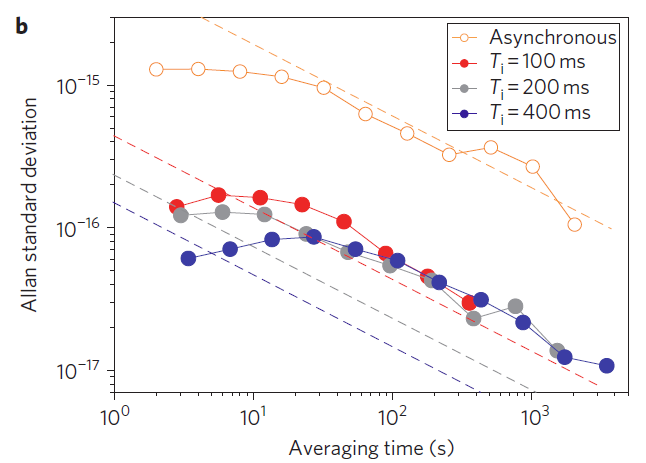 Develop an ultra stable prove laser using a highly stable optical cavity
M. Takamoto, T. Takano, and H. Katori, Nat. Photon., 5, 288 (2011)
Applications in gravitational wave detectors
Limit of stability of present lasers
limit of stability of major stable lasers
Limited by thermal noise of optical cavity
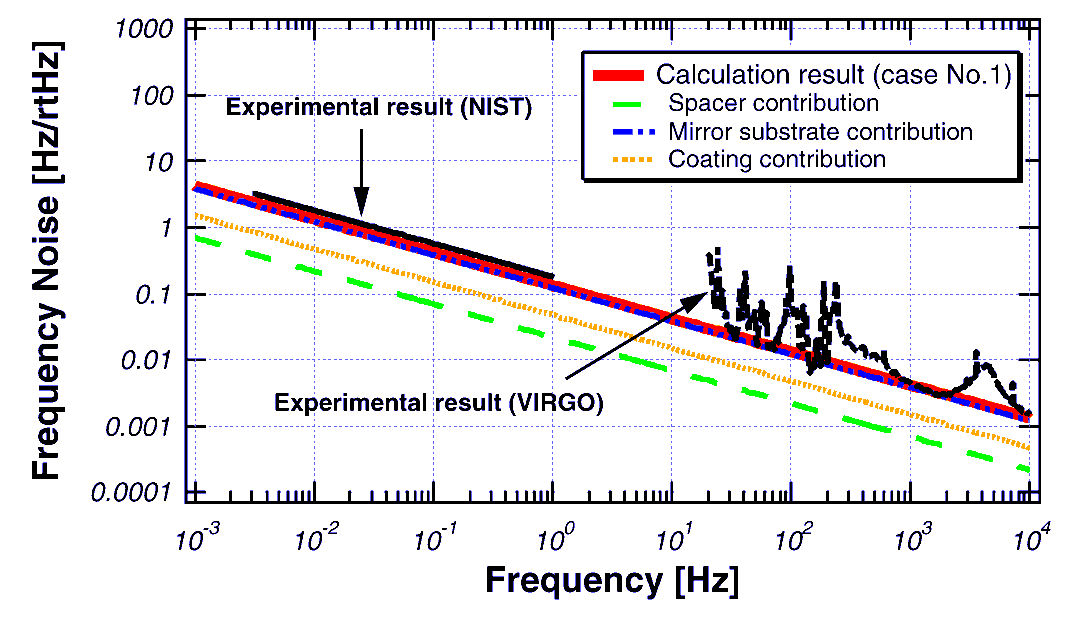 Our strategy
monocrystaline silicon 
Cool down to 18K
K. Numata，A. Kemery and J. Camp Phys. Rev. Lett. 93，250602(2004).
Spectrum of  NIST laser’s noise
Our enemy
Who are disturbing us ?
Thermal noise
Mechanical quality factor
(intrinsic to materials)
Most problematic
Vibration
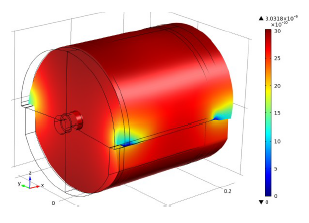 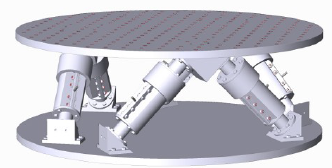 Temperature Variation
Low CTE materials
Temperature control
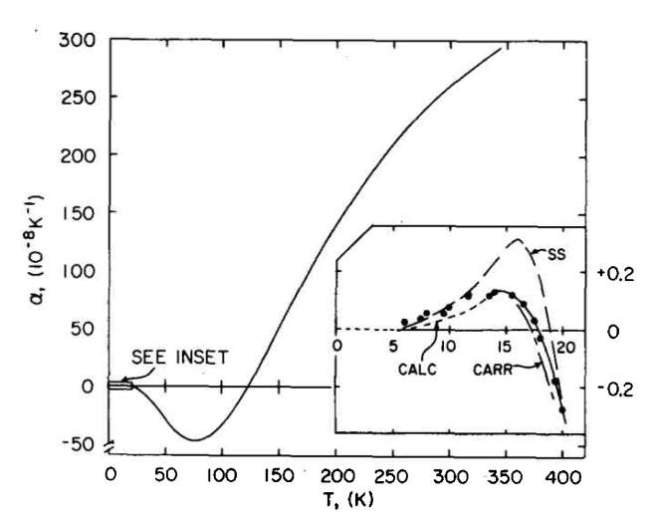 Zero-cross around 18K
K. G. Lyon，G. L. Salinger，
C. A. Swenson and G. K. White:
 J. Appl. Phys. 48，865(1977).
Sillicon CTE
Design of cryogenic cavity
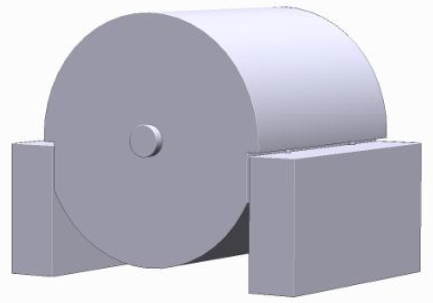 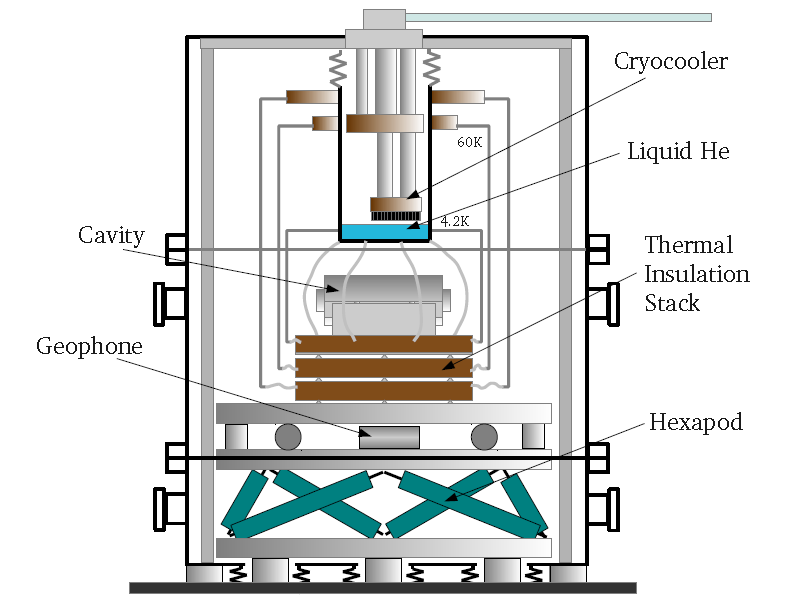 Noise budget
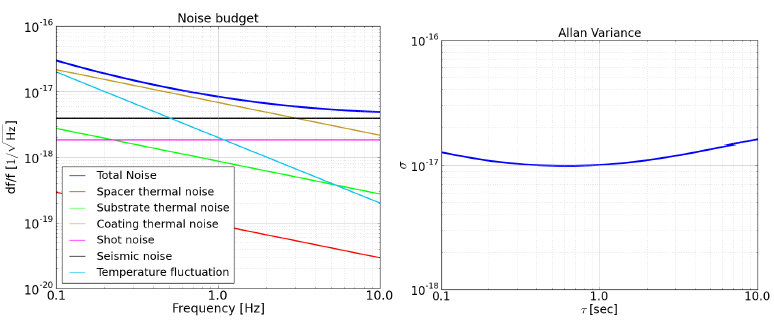 Detail and current status
Silicon Cavity
Machining and polishing
　　spacer : finished
　　Mirror substrate : under re-polishing

 Optical contact test
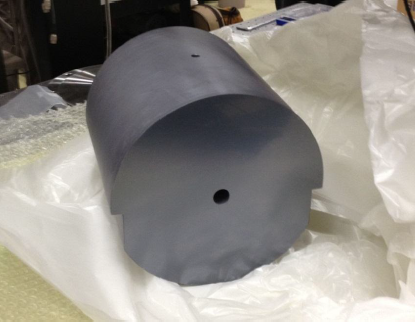 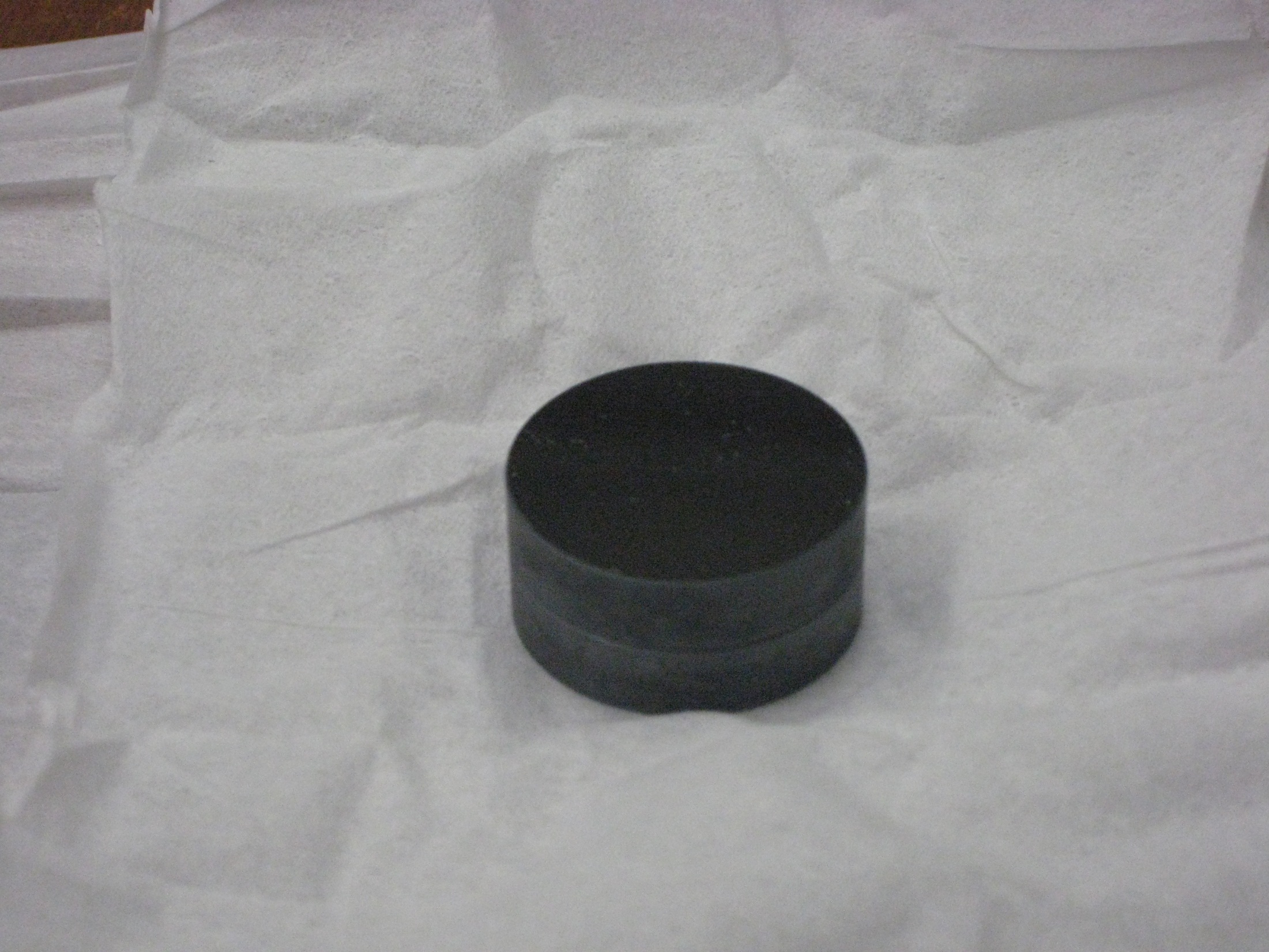 Contacted by SIGMA KOKI
[Speaker Notes: あ]
Cooling test of optical contact
Cooling test in liquid nitrogen
　　6 time thermal cycling
　　not broken
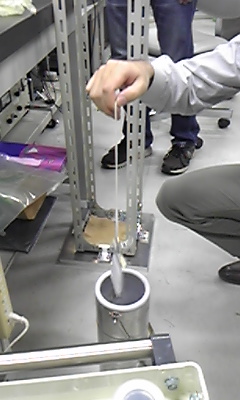 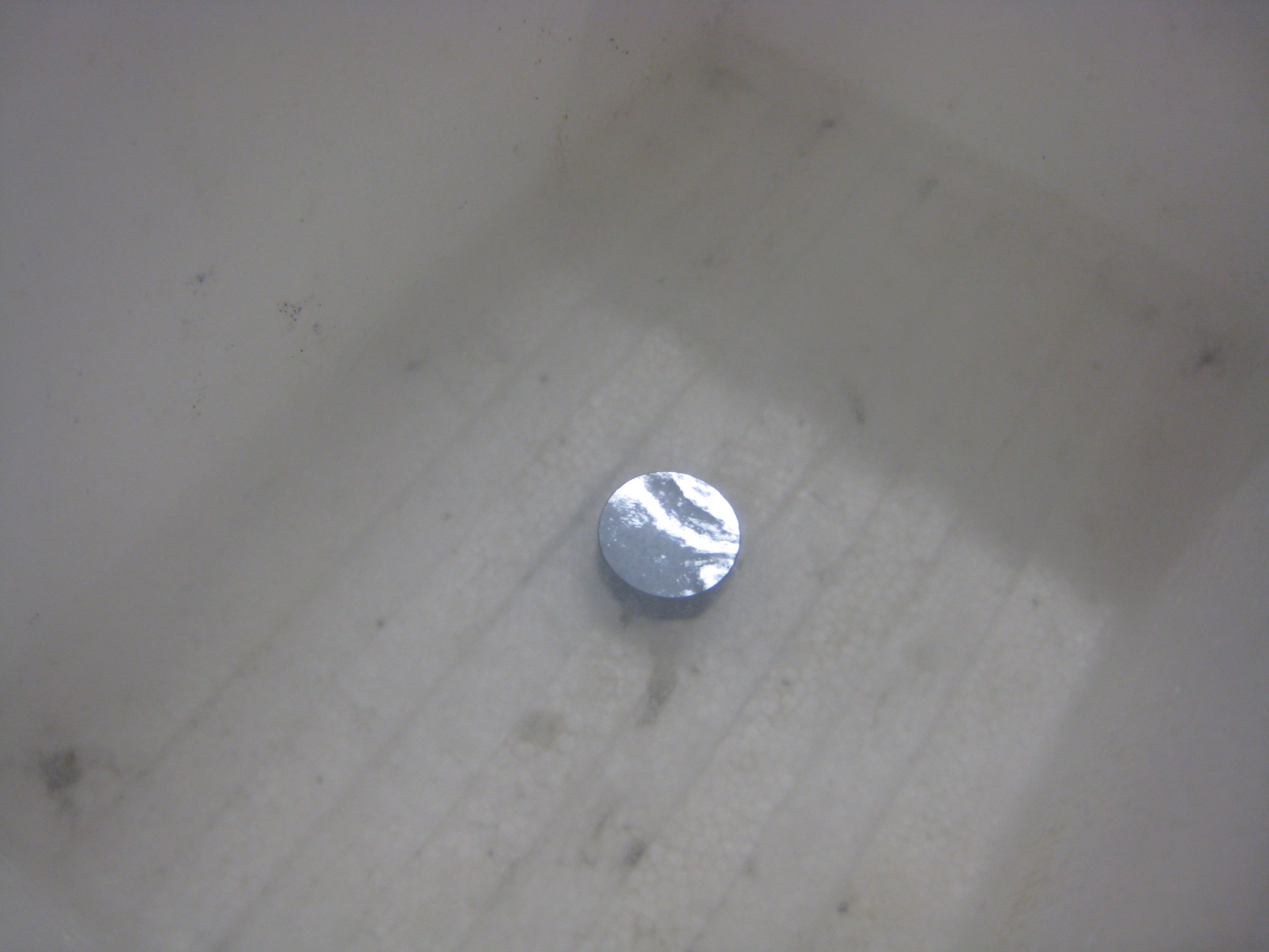 Cryostat
Cryocooler: cryomech
　 Helium liquifaction
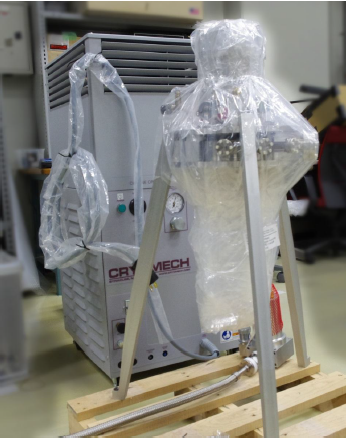 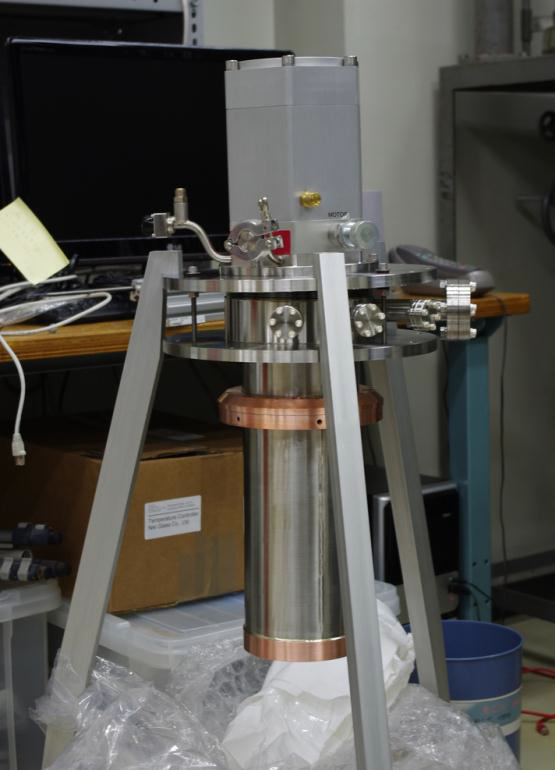 He gas entrance
1st stage
(60K)
2nd stage
(4K)
Cryostat
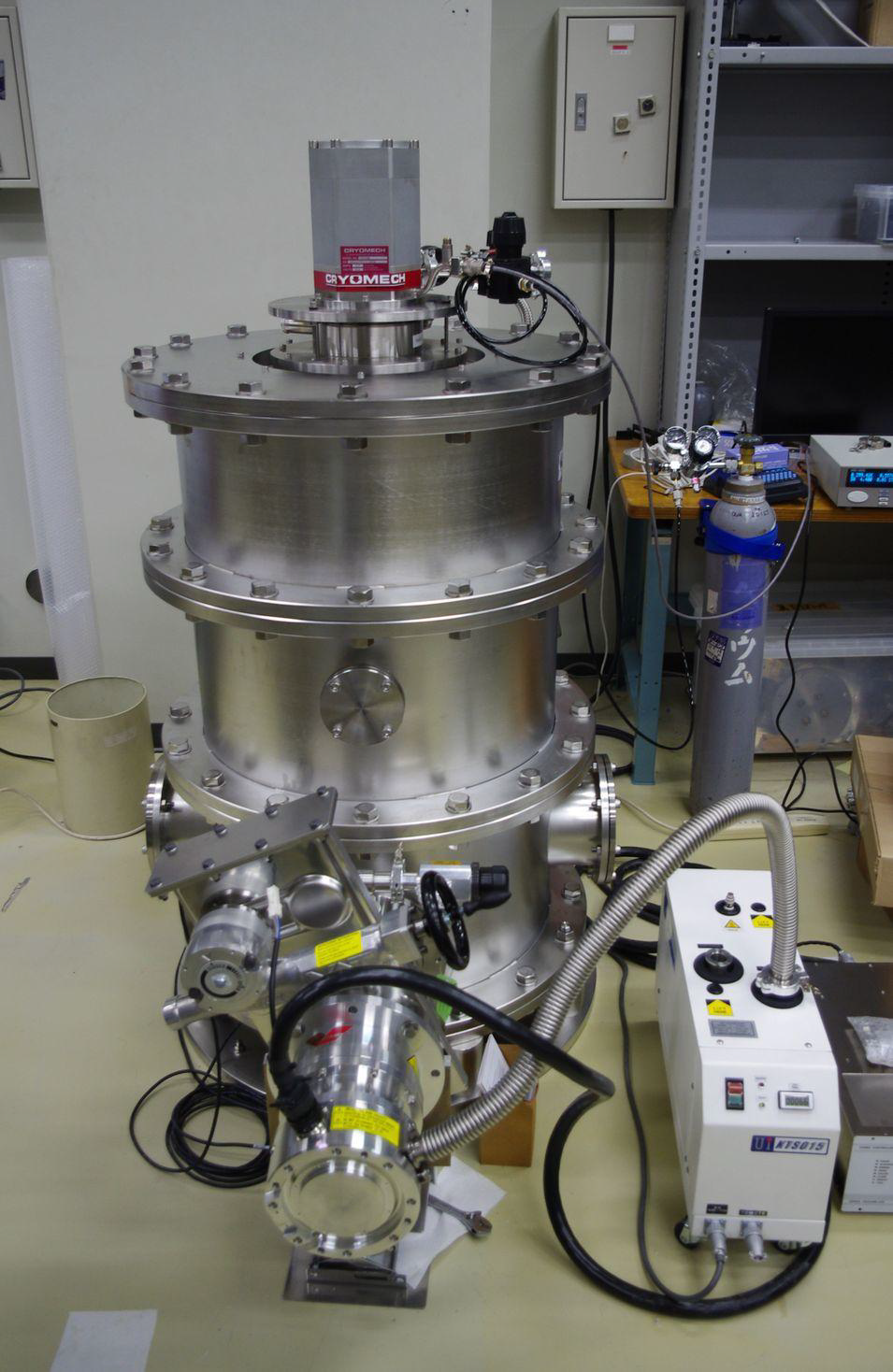 Vacuum test
Cryocooler
He gas
0.8m
Turbo pump on
Gate valve
Close gate valve
~10 hour
Turbo pump
dry pump
Cryostat
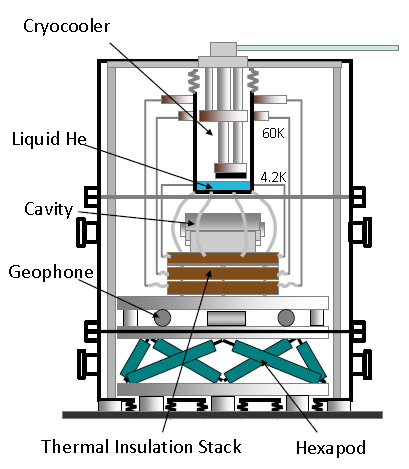 Cooling test
thermometer
Active vibration isolation
Hexapod stage
　　Cryocooler’s vibration isolation
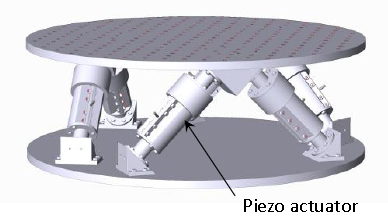 Summary
We are making monocrystaline silicon cavity for frequency stable laser.

The idea is cooling the cavity made by a high Q material and isolating vibration in a high level.

The experiment has many troubles but proceeds step by step.